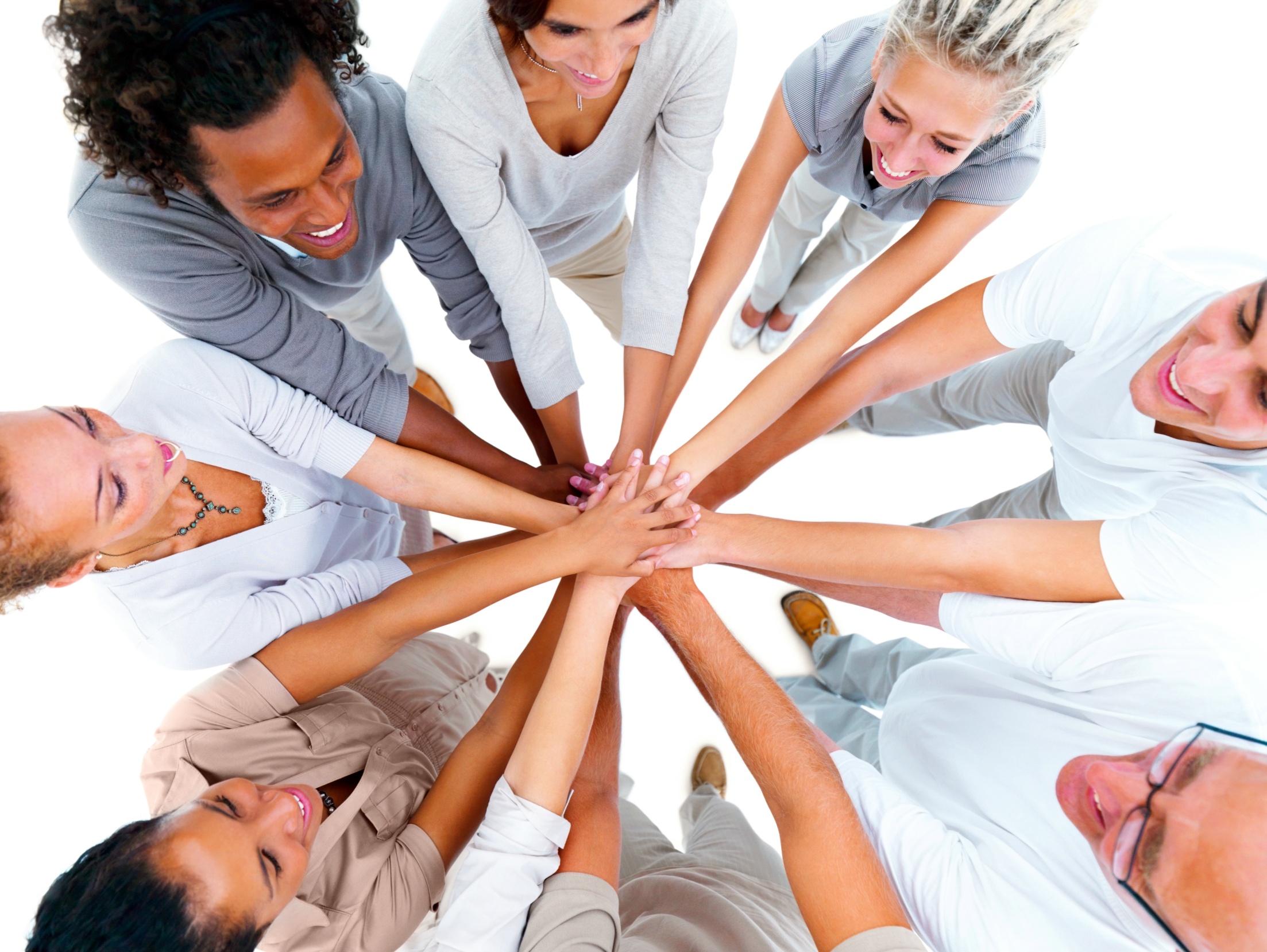 Procedure dan Function
Xeronines.blogspot.com
Soal PL/SQL
Unikom – Prodi Sistem Informasi
Soal No 2
Soal No 1
Buatlah  procedure yang bernama CETAK  untuk menampilkan  kalimat “SEMANGAT PAGI”
Buatlah procedure yang bernama ISI_PROC . Ketentuan procedure dapat dimasukan nilai tertentu dan mencetak nilainya (hasilnya)
Xeronines.blogspot.com
Iyan gustiana, S.Kom, M.Kom
Soal PL/SQL
Unikom – Prodi Sistem Informasi
Soal No 4
Soal No 3
Buatlah  procedure yang bernama TAMBAH. Ketentuannya procedure mengandung rumus penjumlahan, nilai di masukan langsung dari procedure
Ubah soal nomor 1 menjadi function
Xeronines.blogspot.com
Iyan gustiana, S.Kom, M.Kom
Soal PL/SQL
Unikom – Prodi Sistem Informasi
Soal No 6
Soal No 5
Buatlah sebuah procedure bernama upd_SAL dimana  procedure tersebut akan mengupdate salary dari karyawan pada tabel employees dengan perhitungan salary adalah salary lama ditambah dengan 20% salary lama dikurangin dengan 10 % dari keseluruhan salary..
Buatlah procedure yg bernama check_sal. Procedure berfungsi untuk menghindari kenaikan salary yang lebih besar dari 20% (Jika terjadi kenaikan > 20% dari gaji sebelumnya maka, lakukan raise application error).
Xeronines.blogspot.com
Iyan gustiana, S.Kom, M.Kom
THANK YOU!
Your Logo